Fakultätsspezifische ERASMUS+ online Info-Veranstaltung
Wann: 
02.12.2024 um 18:00 Uhr
Wo:https://tu-dresden.zoom-x.de/j/69346234723?pwd=QP9K3OTYqOaosKxR9Ft6Xqw3uI515h.1
Themen: 
Allgemeine und fakultätsspezifische Infos zum Studieren und Praktikum im Ausland mit ERASMUS+
Verantwortliche: 
ERASMUS+ Koordinator:innen der Psychologie: Judith Josupeit & Philipp Kruse
Vertreter:innen des International Office: Kerstin Unger & Sandy Eisenlöffel
Vertreter des Leonardo Büro: Thorsten Poppinga
ERASMUS+ Tutorin: Eva Helminger
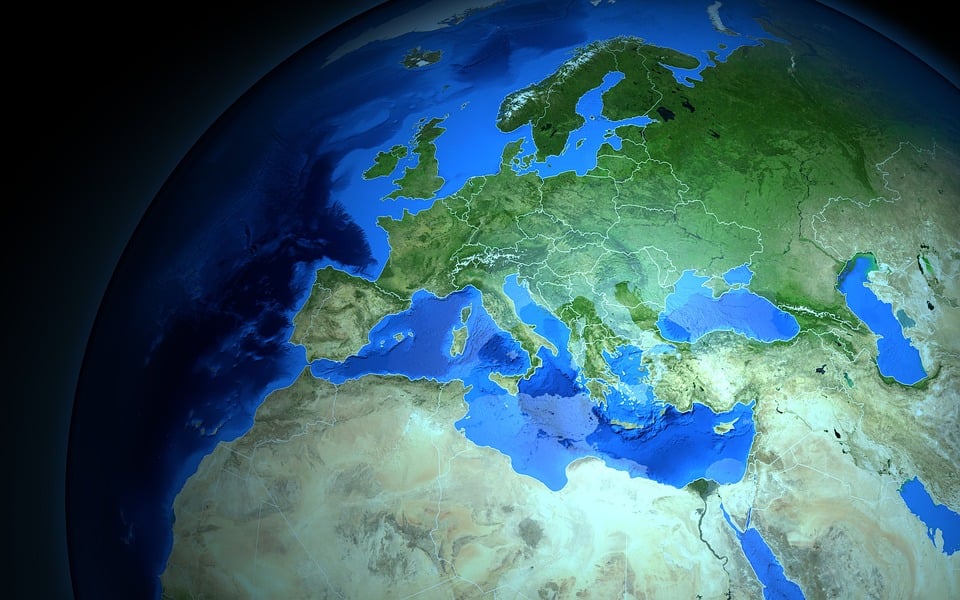 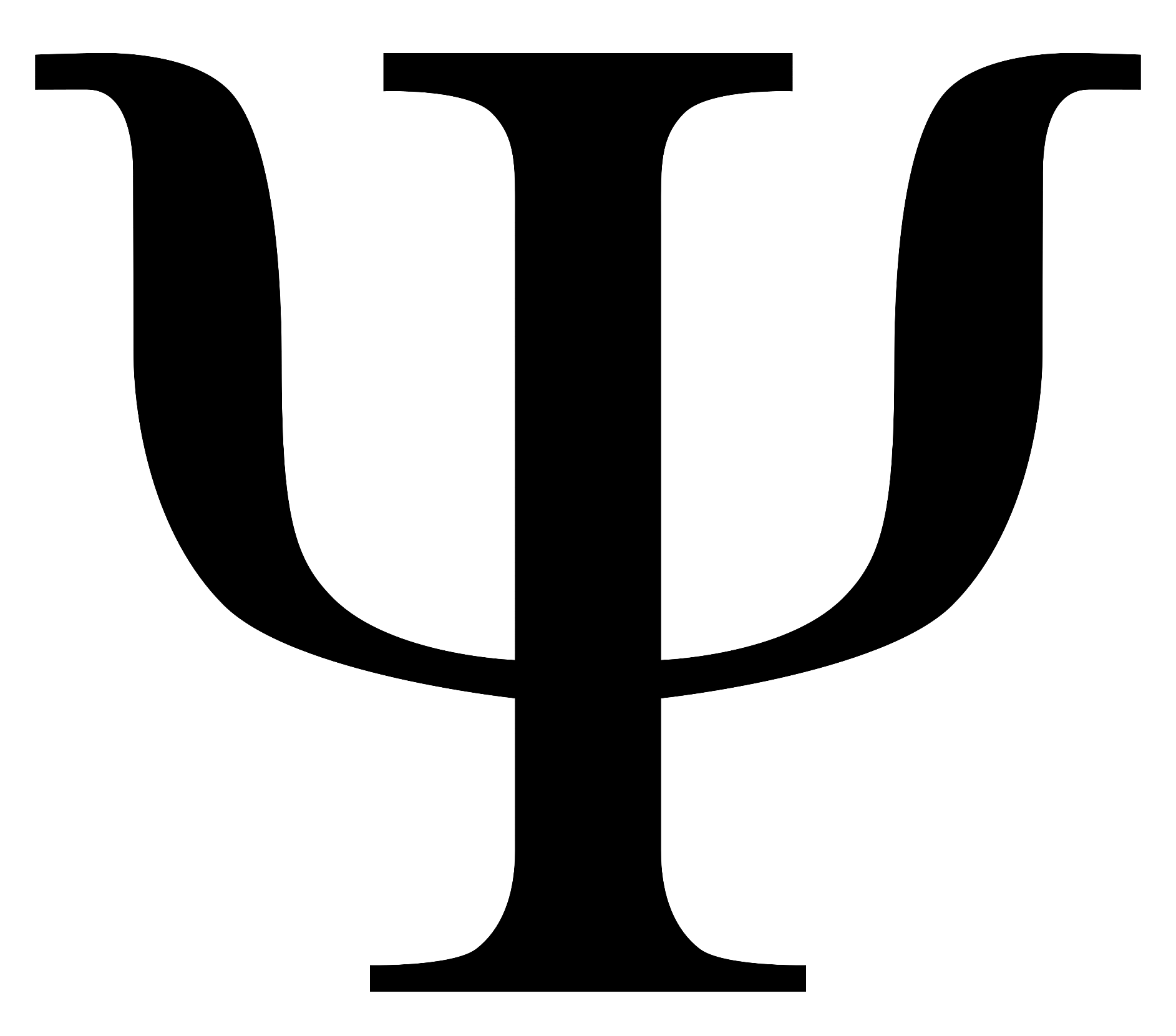 Karte Map Globe - Kostenloses Bild auf Pixabay